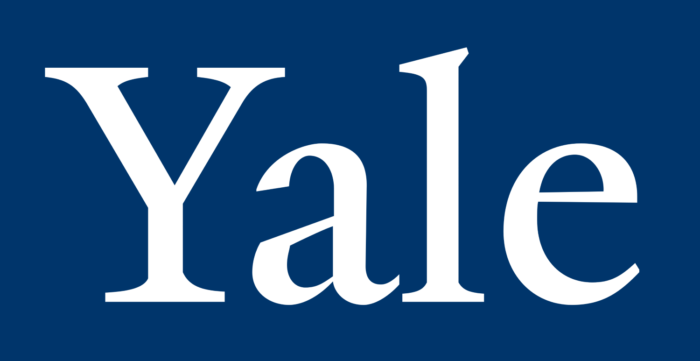 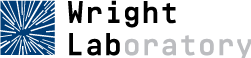 Exploring the Nu Frontier with Liquid Argon Time Projection Chambers
Brooke Russell
Wright Laboratory at Yale University

Gertrude Scharff-Goldhaber Prize Seminar
Brookhaven National Laboratory
July 3rd 2019
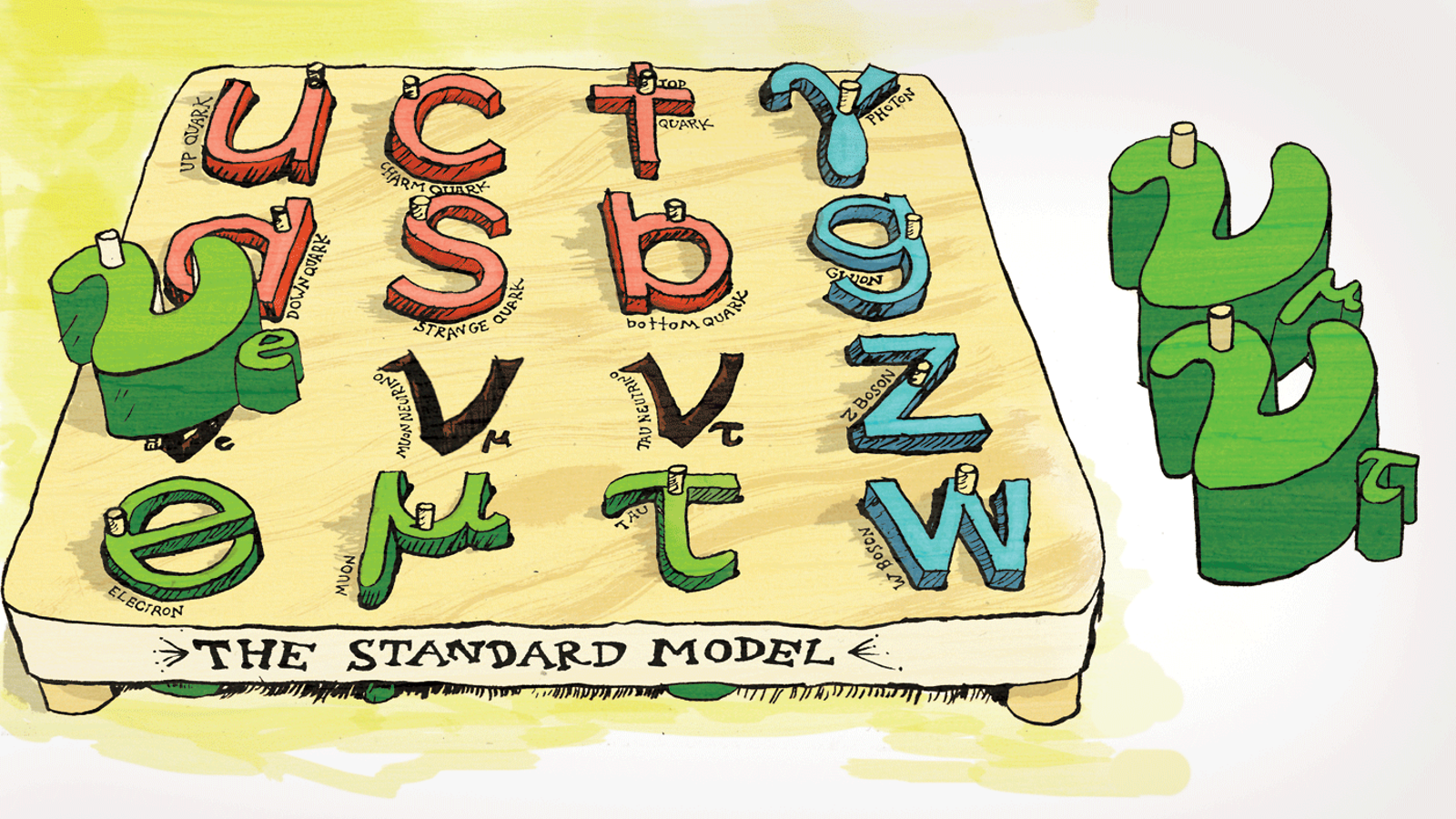 7/3/2019
B. Russell
2
Figure credit: Symmetry magazine / Sandbox studio, Chicago
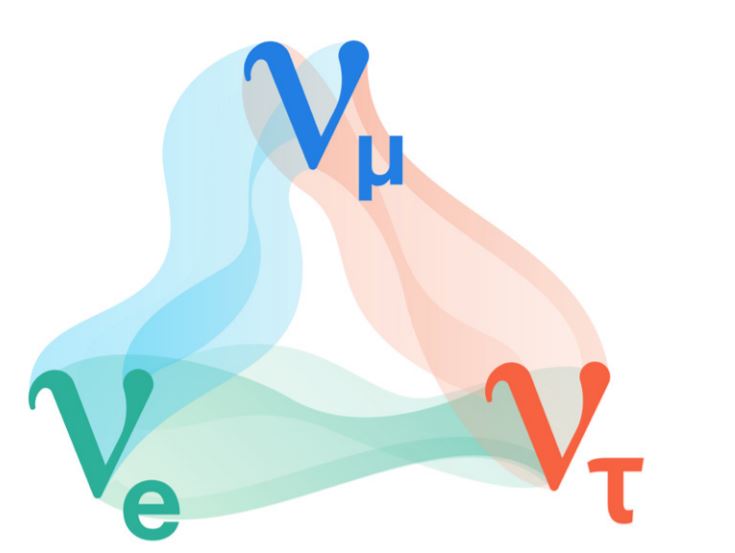 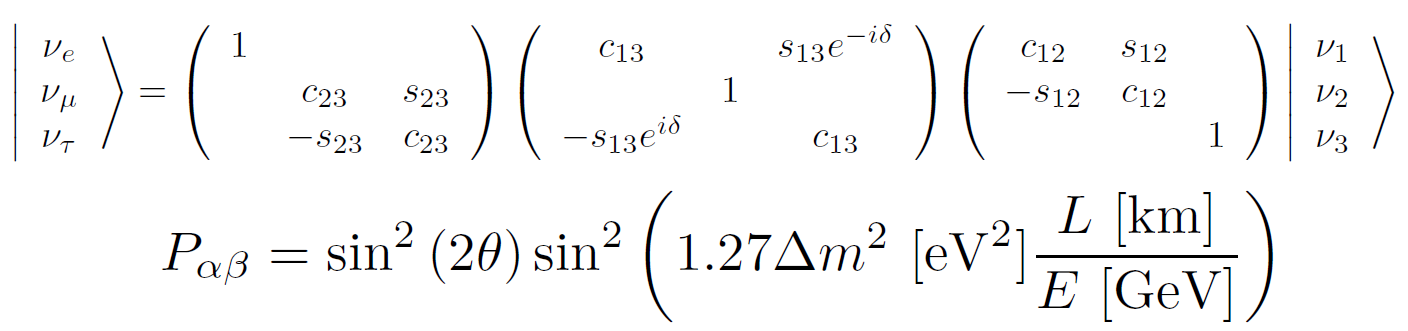 Figure credit: Symmetry magazine
Employ LArTPC technology to investigate
7/3/2019
B. Russell
3
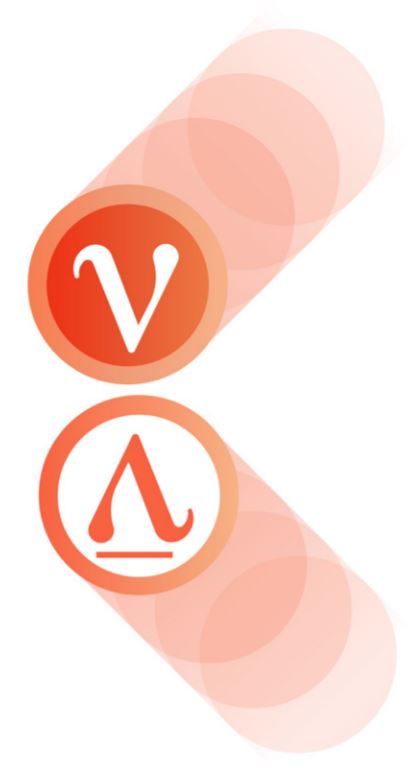 Figure credit: Symmetry magazine
7/3/2019
B. Russell
4
Deep Underground Neutrino Experiment (DUNE)
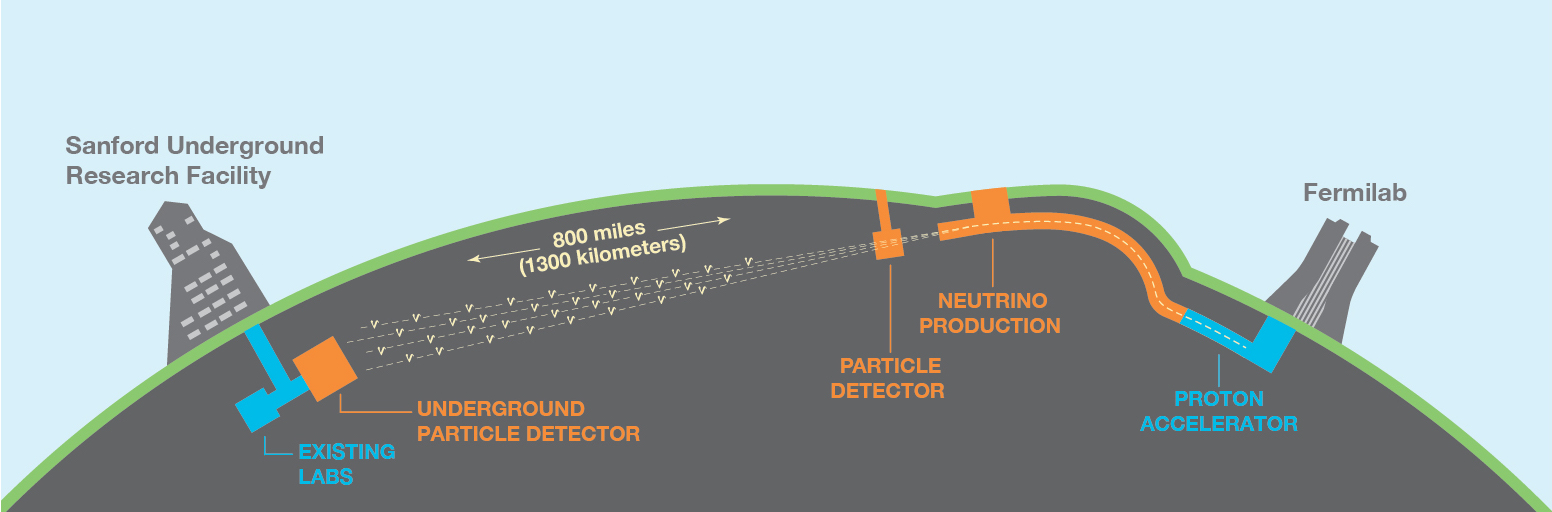 Figure credit: dunescience.org
Search for CP violation in the leptonic sector 

Resolve the neutrino mass hierarchy




Test grand unified theories (GUTs) with the detection of proton decay

Observe neutrinos from core collapse super nova
7/3/2019
B. Russell
5
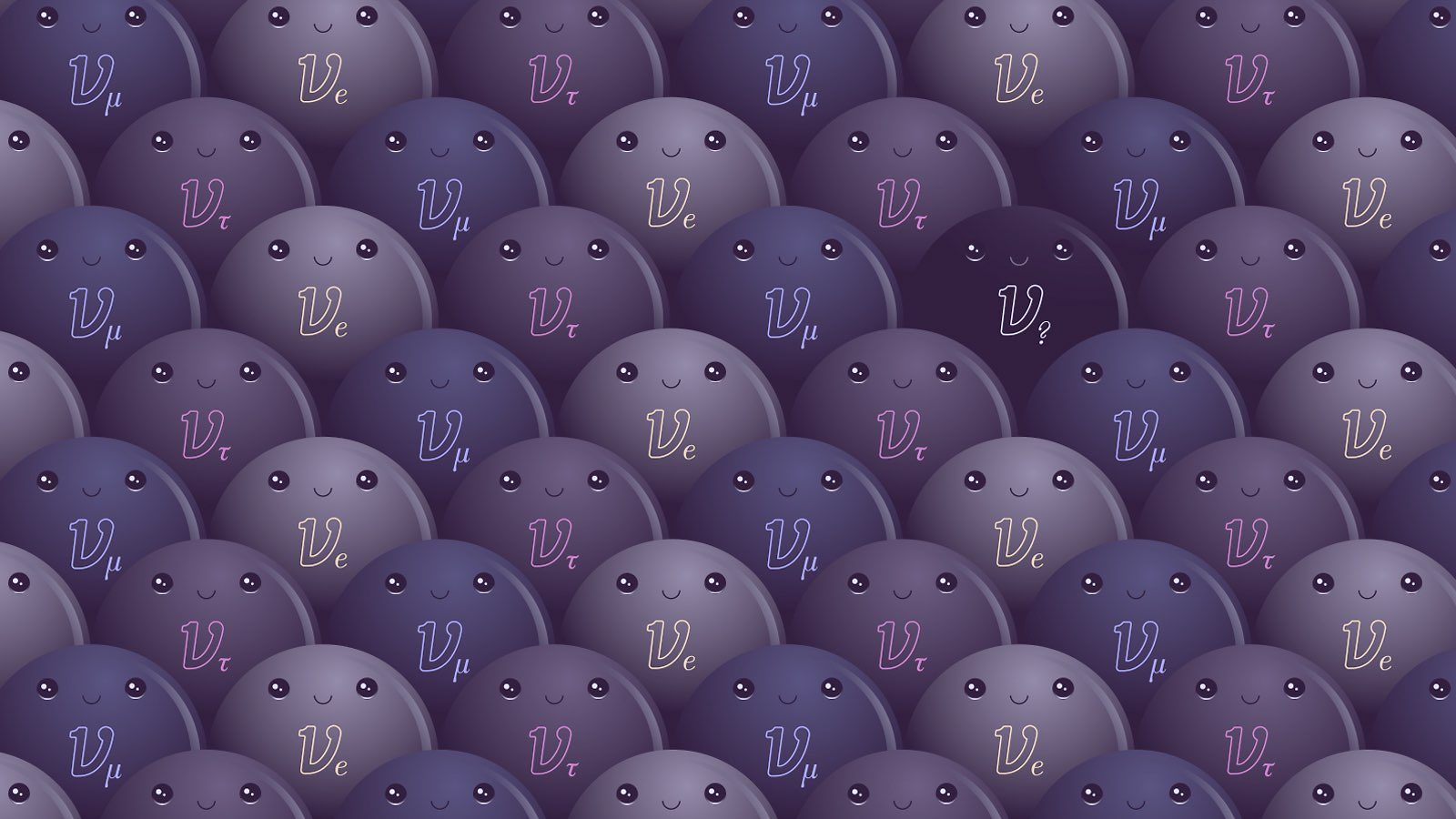 How many neutrino species are there?
7/3/2019
B. Russell
6
Figure credit: Symmetry magazine / Sandbox studio, Chicago  with Ana Kova
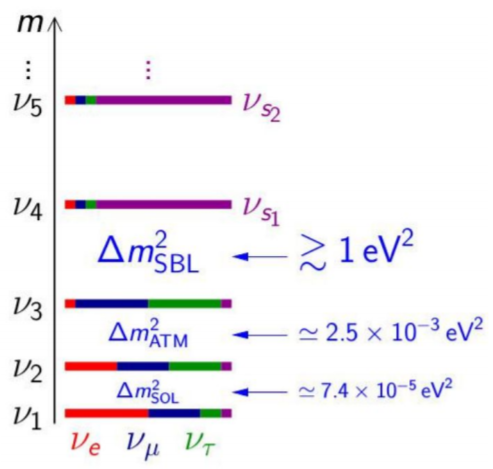 7/3/2019
B. Russell
7
Short-Baseline Neutrino (SBN) Program
Aerial view of Fermilab short-baseline neutrino campus
MiniBooNE
SBND
112 ton
110 m
MicroBooNE
85 ton
470 m
ICARUS
476 ton
600 m
Reduce statistical uncertainties with large mass far detector
Reduce systematic uncertainties with same detector technology
7/3/2019
B. Russell
8
Single-Phase Liquid ArgonTime Projection Chamber (LArTPC)
Massive - fully active multi-ton target volume 
Topology - fine-grained 3D tracking 
Calorimetry - local dE/dx information
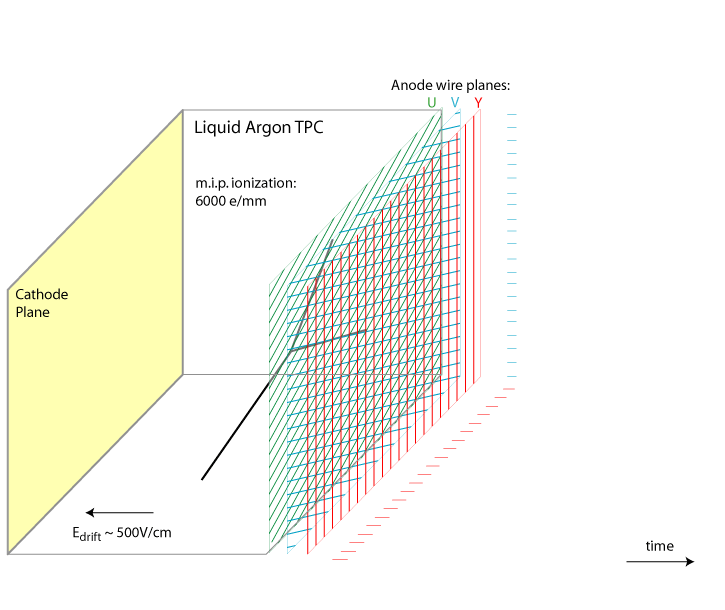 DUNE FD 10kt module
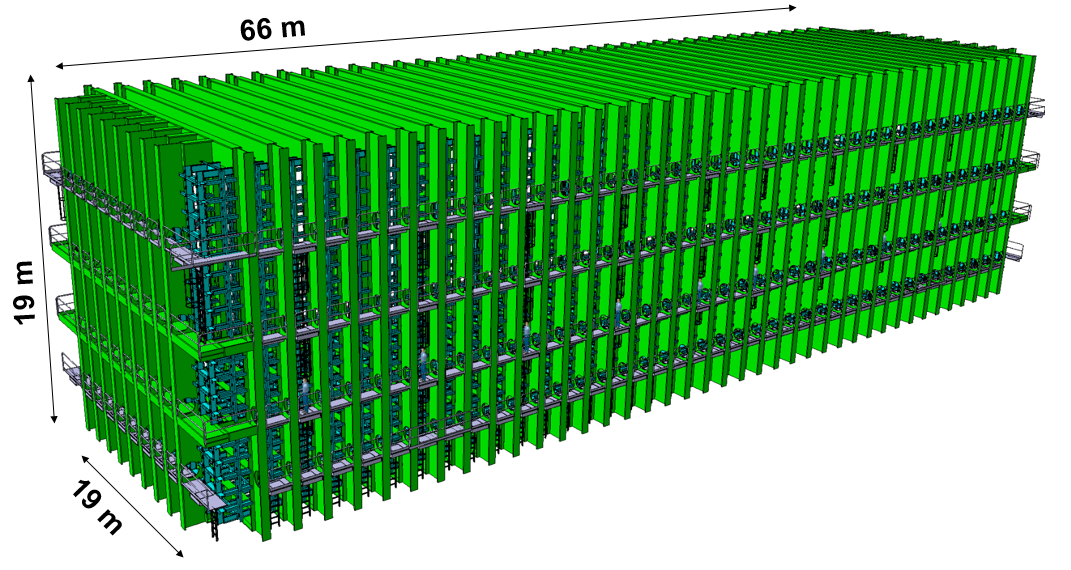 Detector technology for DUNE & SBN experiments
SBND
MicroBooNE
Icarus
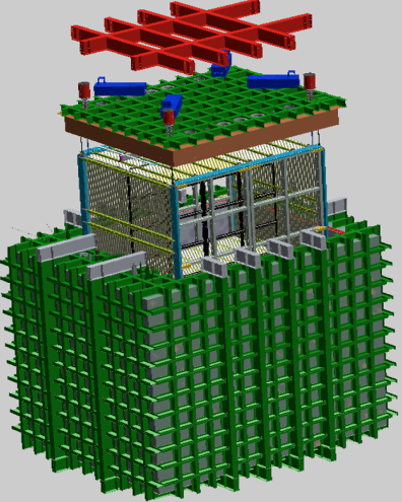 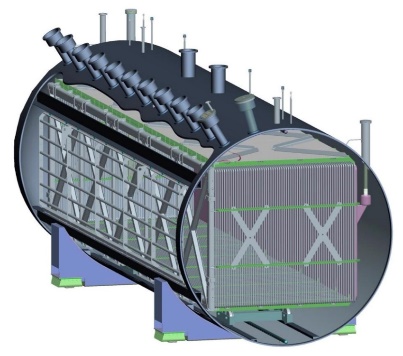 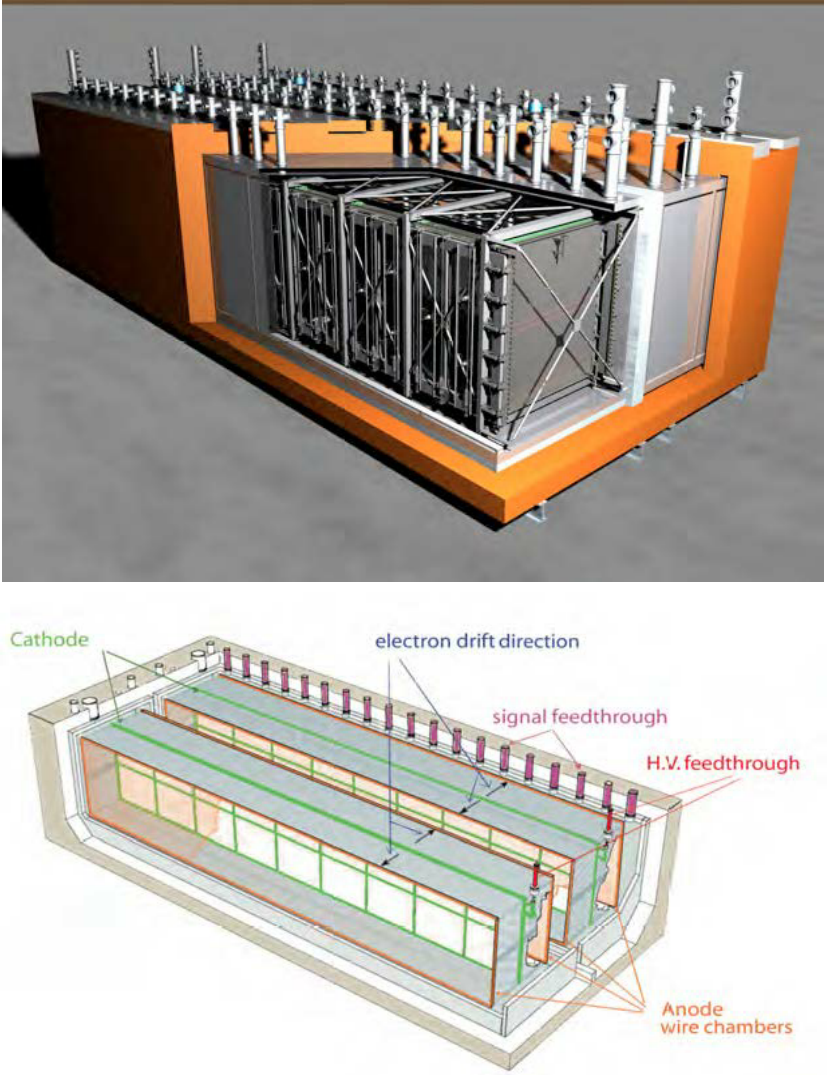 Figure from Bo Yu (BNL)
7/3/2019
B. Russell
9
Single-Phase Liquid ArgonTime Projection Chamber (LArTPC)
Massive - fully active multi-ton target volume 
Topology - fine-grained 3D tracking 
Calorimetry - local dE/dx information
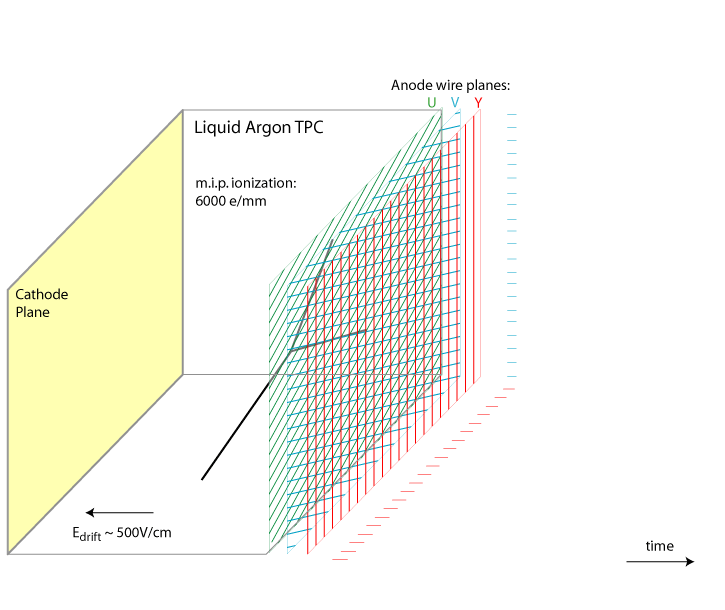 DUNE FD 10kt module
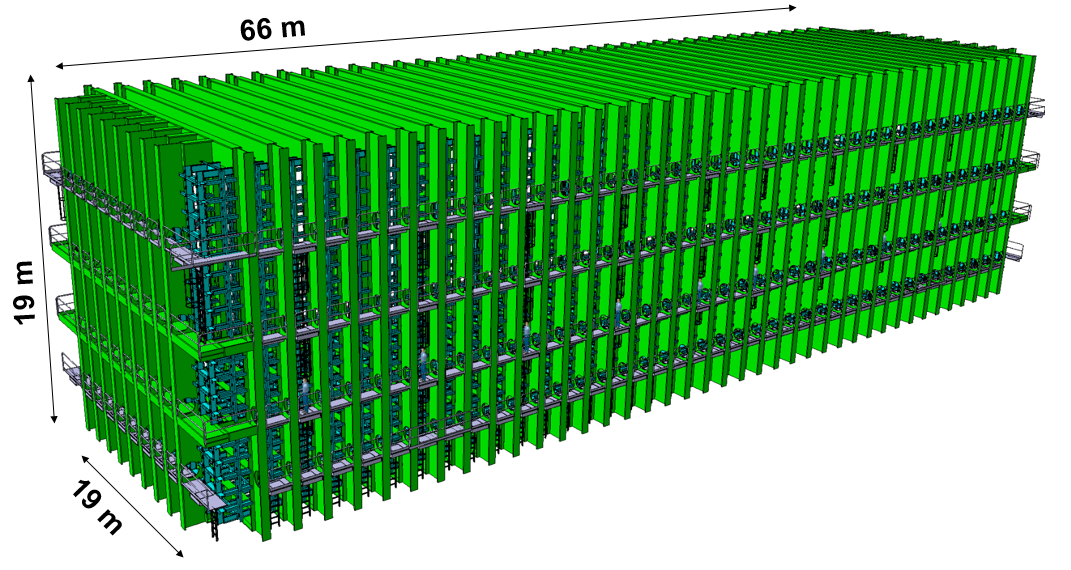 Detector technology for DUNE & SBN experiments
SBND
MicroBooNE
Icarus
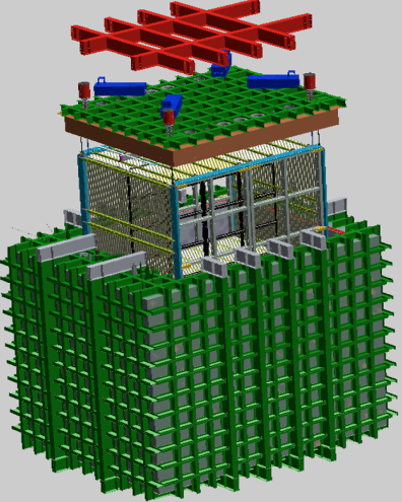 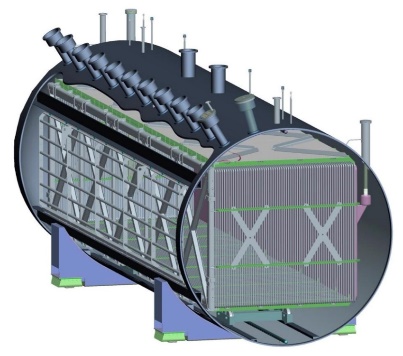 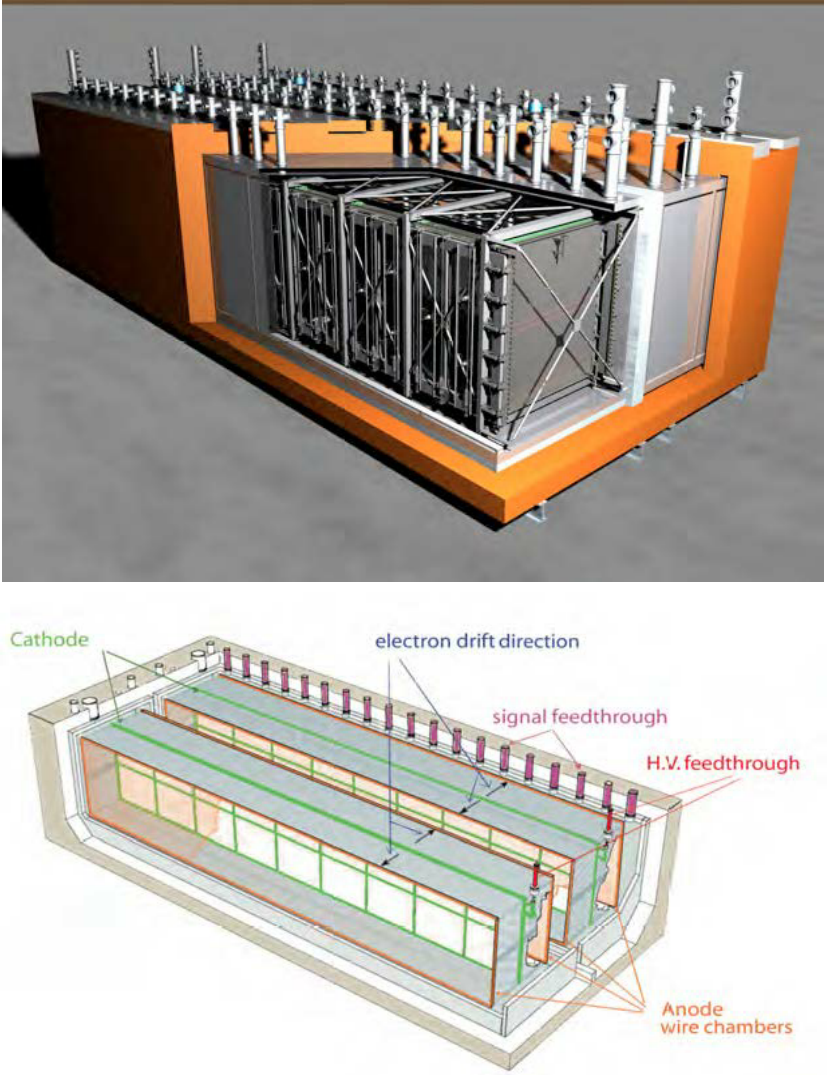 Figure from Bo Yu (BNL)
7/3/2019
B. Russell
10
BNL MicroBooNE group
With MicroBooNE data, work to bring to fruition LArTPC capability for near-term and long-term neutrino oscillation physics
Photo from BNL press release: “Extracting Signals of Elusive Particles from Giant Chambers Filled with Liquefied Argon”
7/3/2019
B. Russell
11
LAr as total absorption calorimeter
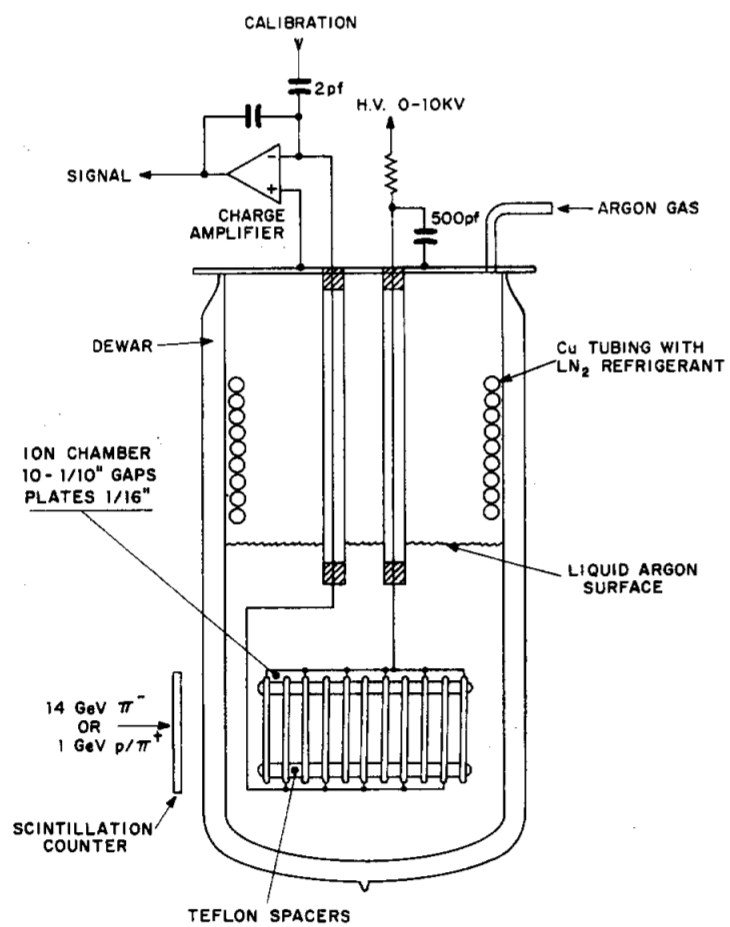 1974
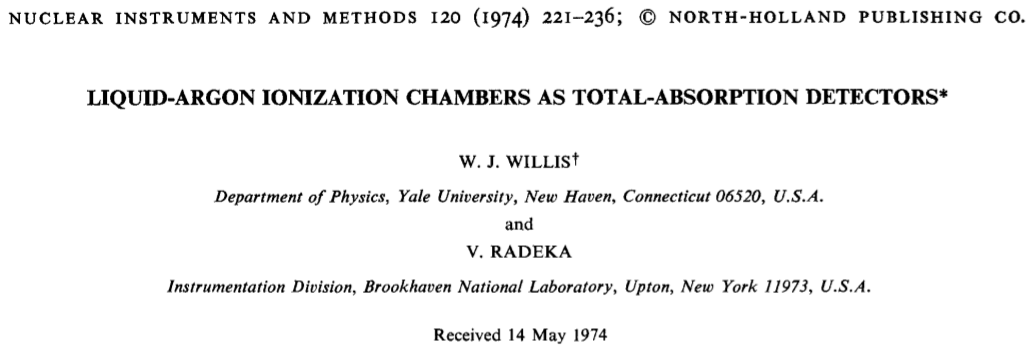 LAr is an attractive active target medium:
High electron mobility
Cheap
Abundant
Inert
Many nucleons
In anticipation of scaling LAr ionization chambers to large detectors, emphasized early on that capacitance matching of the detector and the amplifier is essential to reach the fundamental lower limit of noise (higher signal-to-noise ratio)
7/3/2019
B. Russell
12
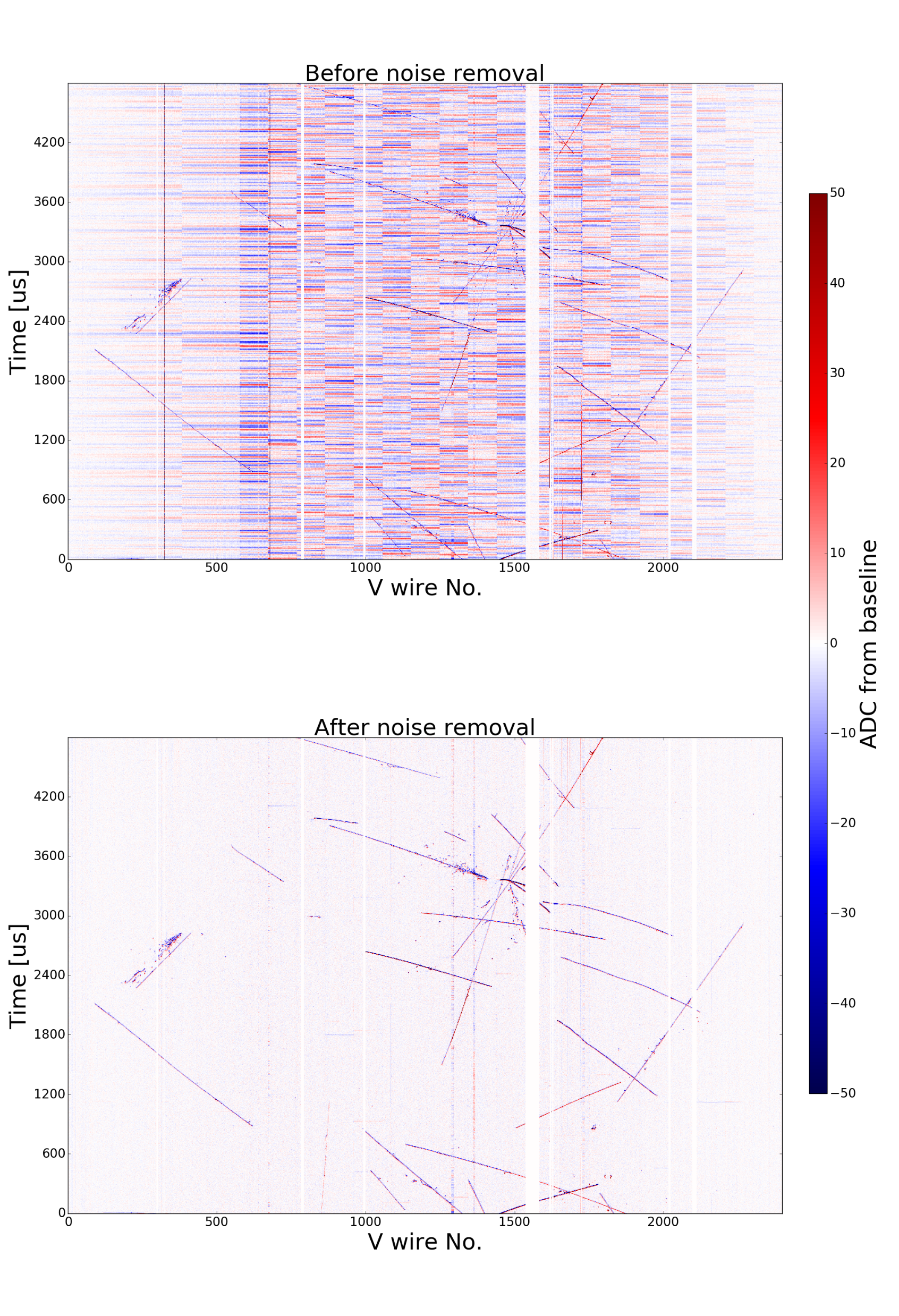 Mitigate excess noise
Low inherent electronics noise
Lessons learned from MicroBooNE have led to improvements in cold ASIC design for SBND & DUNE, imperative for scaling to O(kt) masses
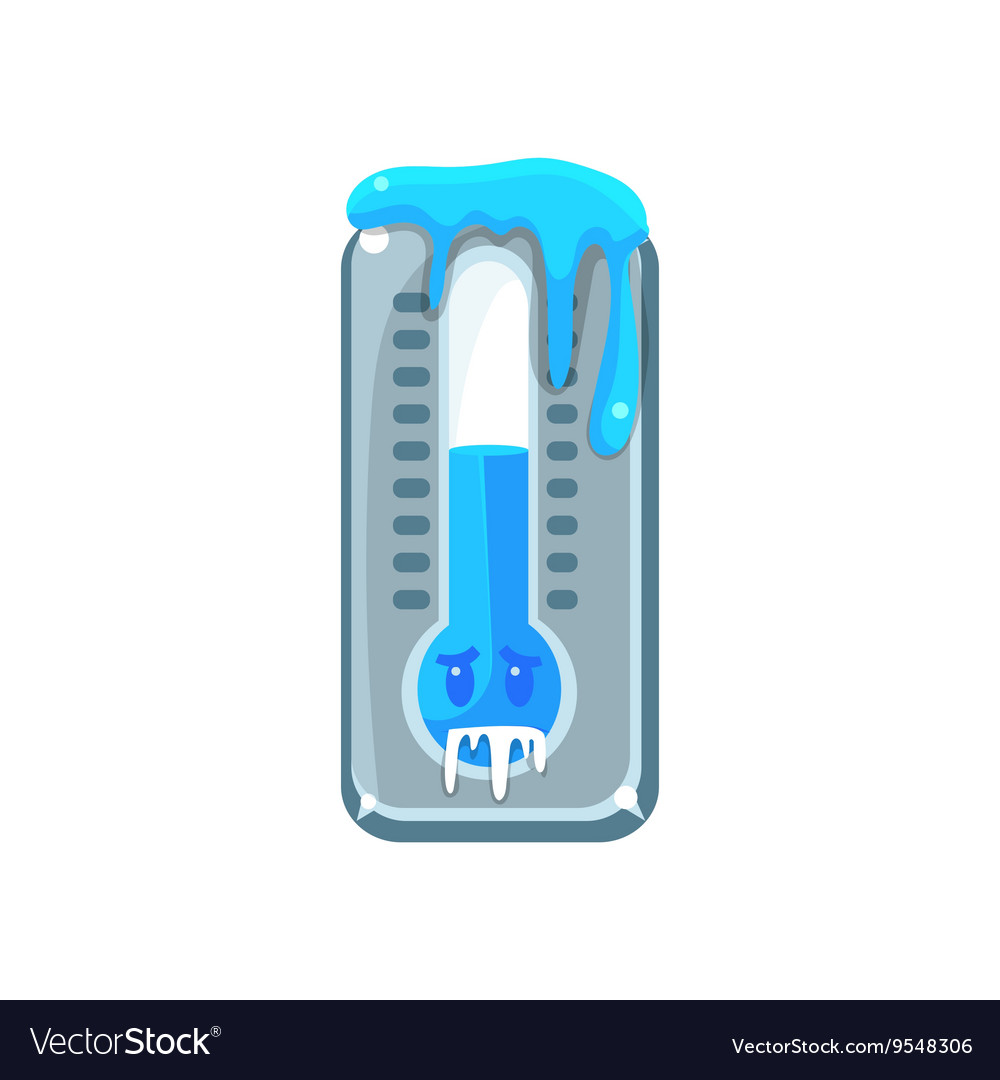 JINST 12 P08003 (2017)
7/3/2019
B. Russell
13
PRD 95 072005 (2017)
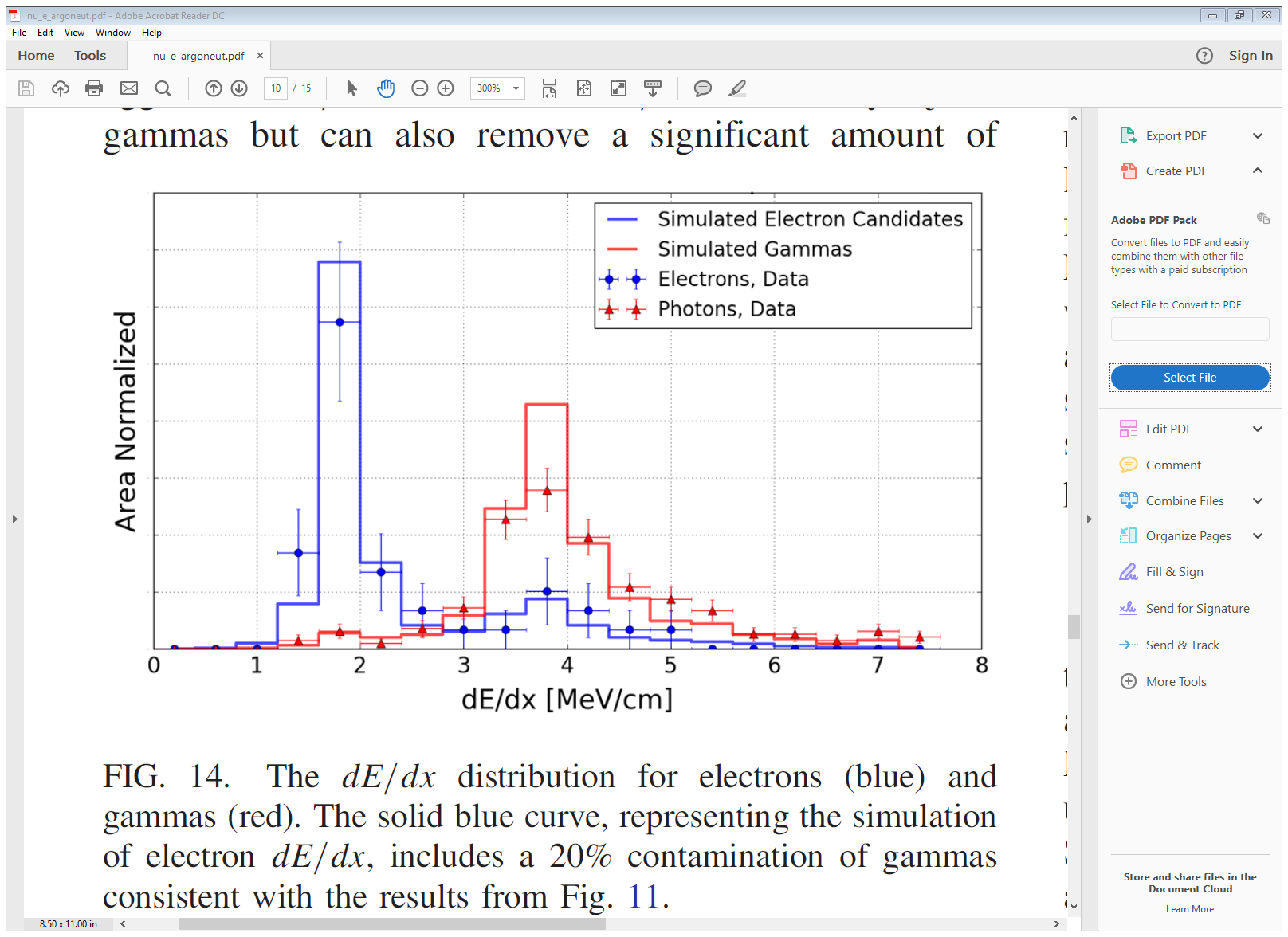 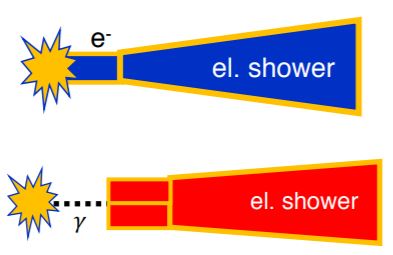 ArgoNeuT
electron
photon
gap
7/3/2019
B. Russell
14
Careful signal extraction
Pioneered novel signal processing techniques for single-phase LArTPCs, critical for topology agnostic reconstruction of neutrino final states
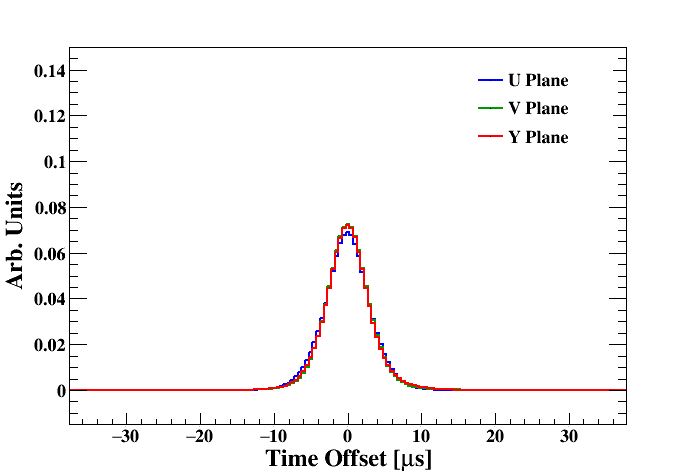 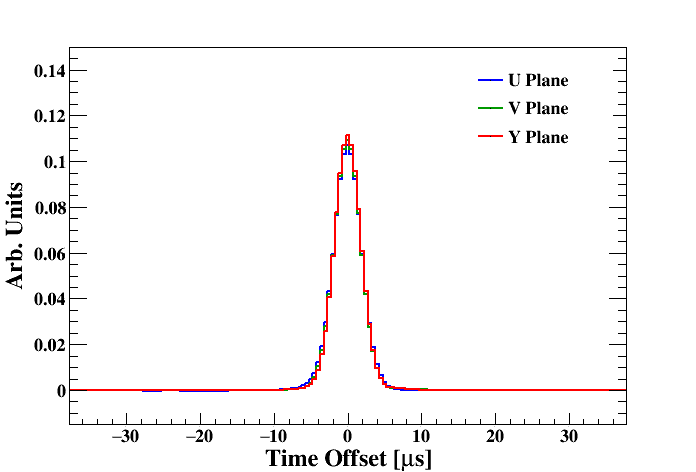 JINST 13 P07006 (2018)
7/3/2019
B. Russell
15
JINST 13 P07007 (2018)
1976
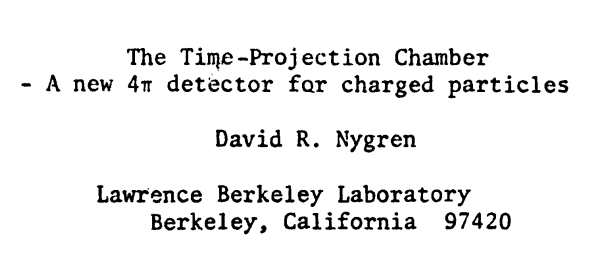 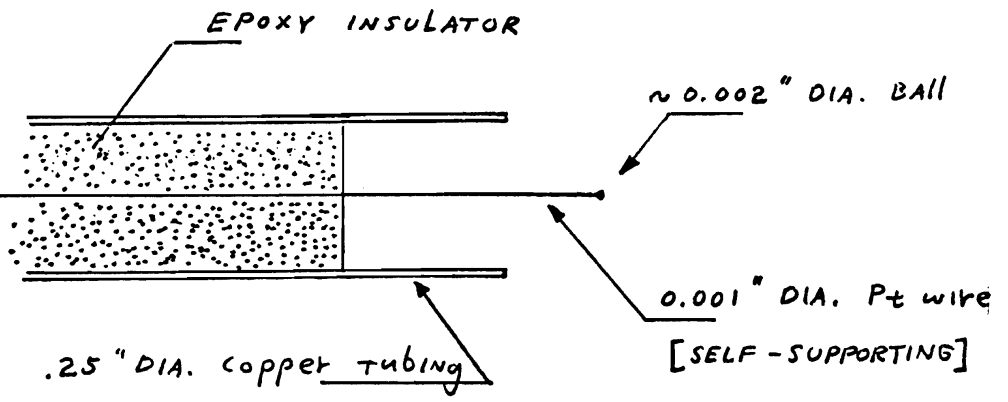 Ubiquitous application in modern experimental physics 
Neutrino-less double beta decay
Dark matter direct detection
Etc.
“The absence of the ambiguities associated with spatial projections should have an enormously beneficial impact on the problem of pattern recognition in high multiplicity events.”
7/3/2019
B. Russell
16
Wire-Cell tomographic event reconstructionX. Qian, C. Zhang, B. Viren, M. DiwanJINST 13 P05032 (2018).
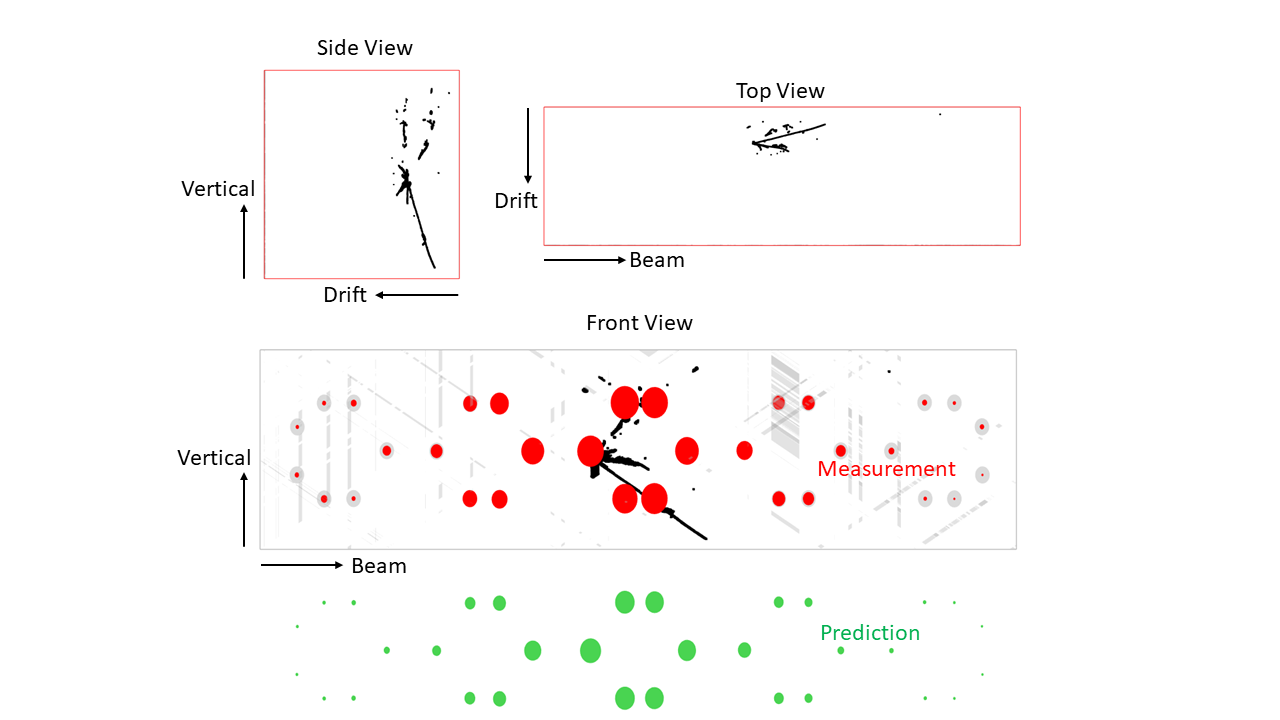 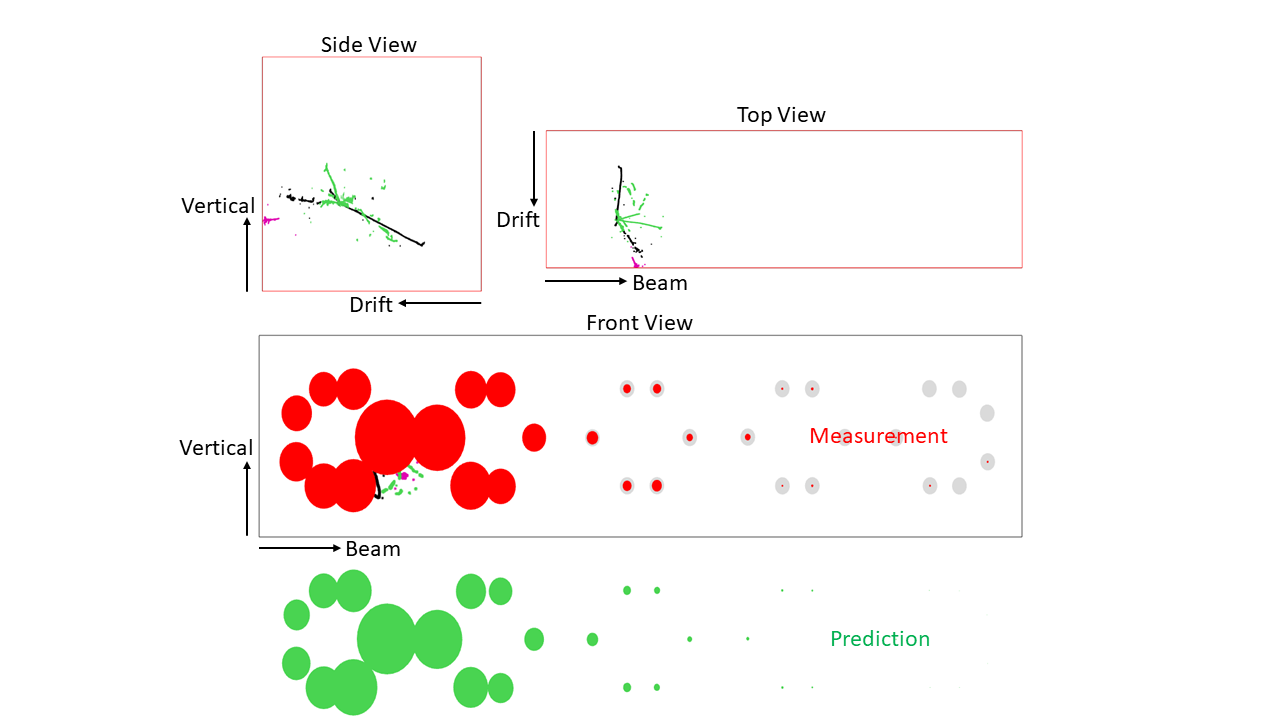 7/3/2019
B. Russell
17
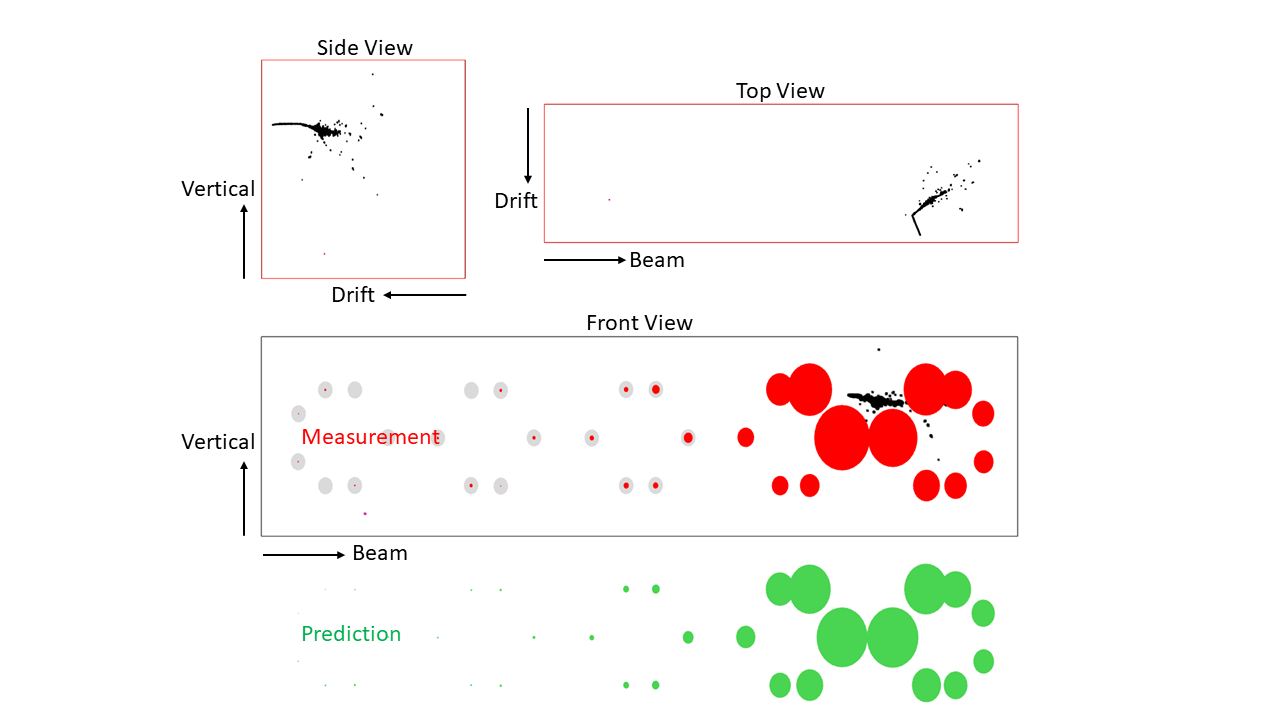 Run 5906 Event 3710
7/3/2019
B. Russell
18